Energy, What is it Good For?Mike DayReading HS, Mathematics
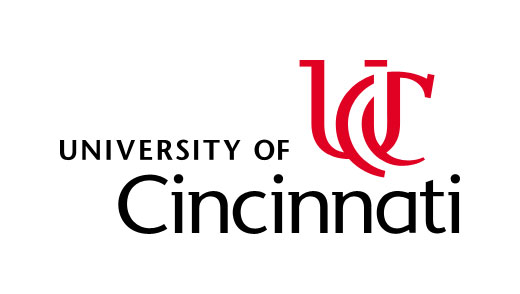 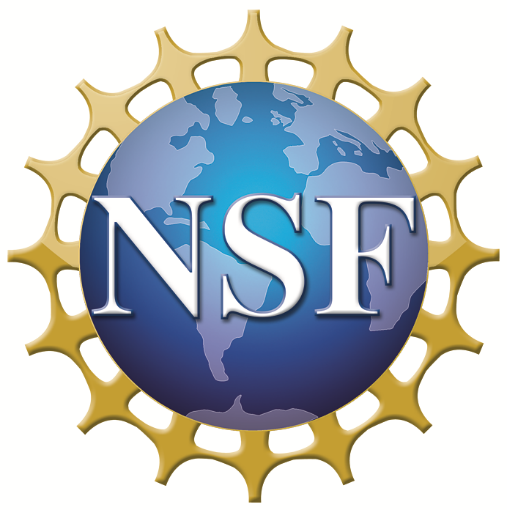 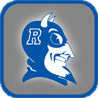 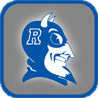 RET is funded by the National Science Foundation, grant # EEC-1404766
Challenge Based Learning Provides:
Students opportunities to solve problems that have multiple solutions
Solutions to problems using 21st century skills
The opportunity for students to work in teams
Summer Research: 
Manufacture 3-D Graphene Micro-supercapacitor
Improve the Performance of the Micro-supercapacitor
Big Idea: Energy Driven Devices
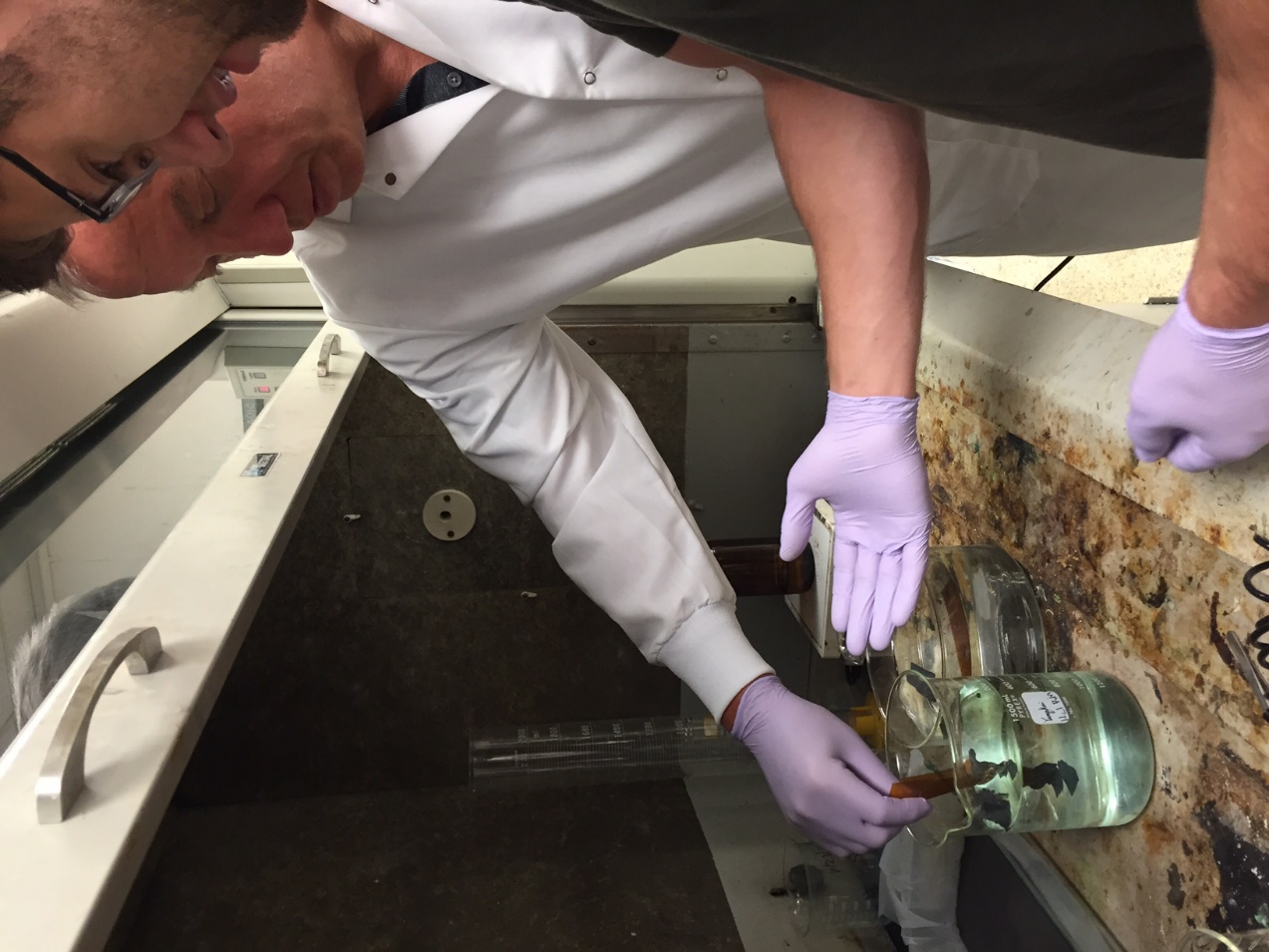 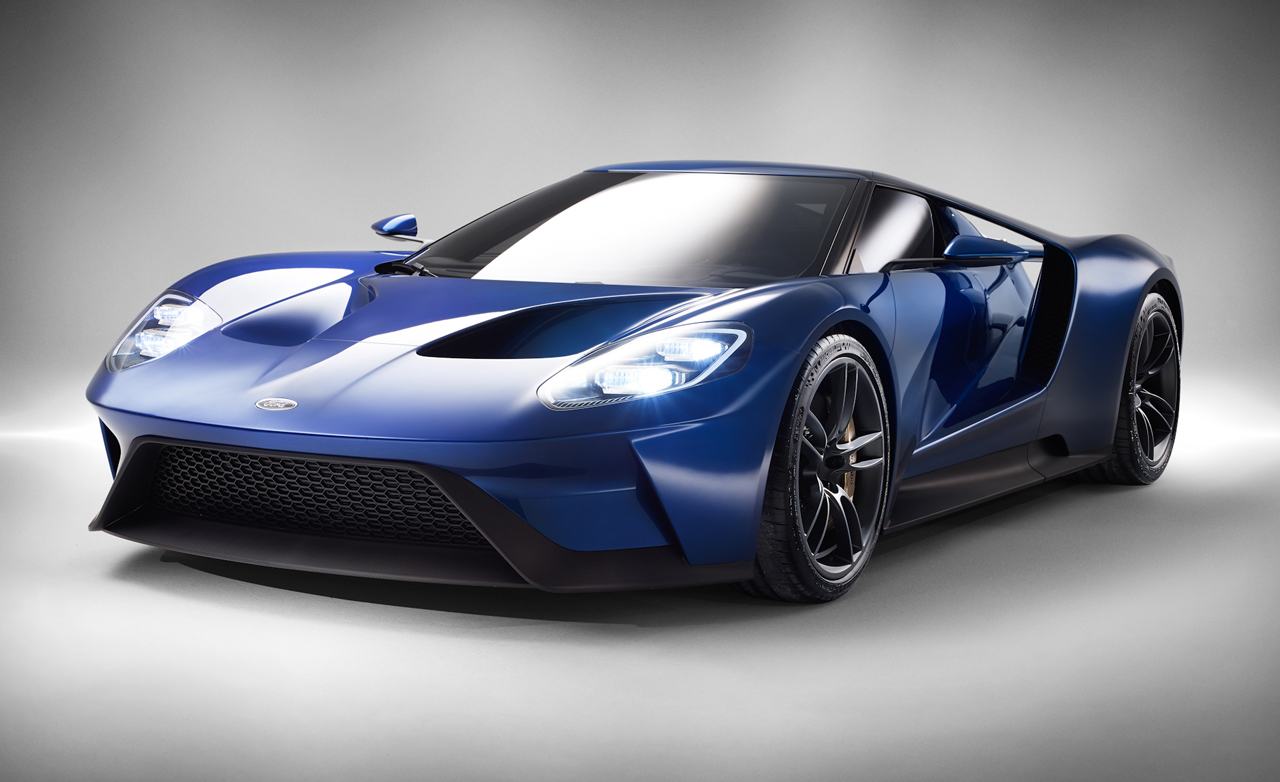 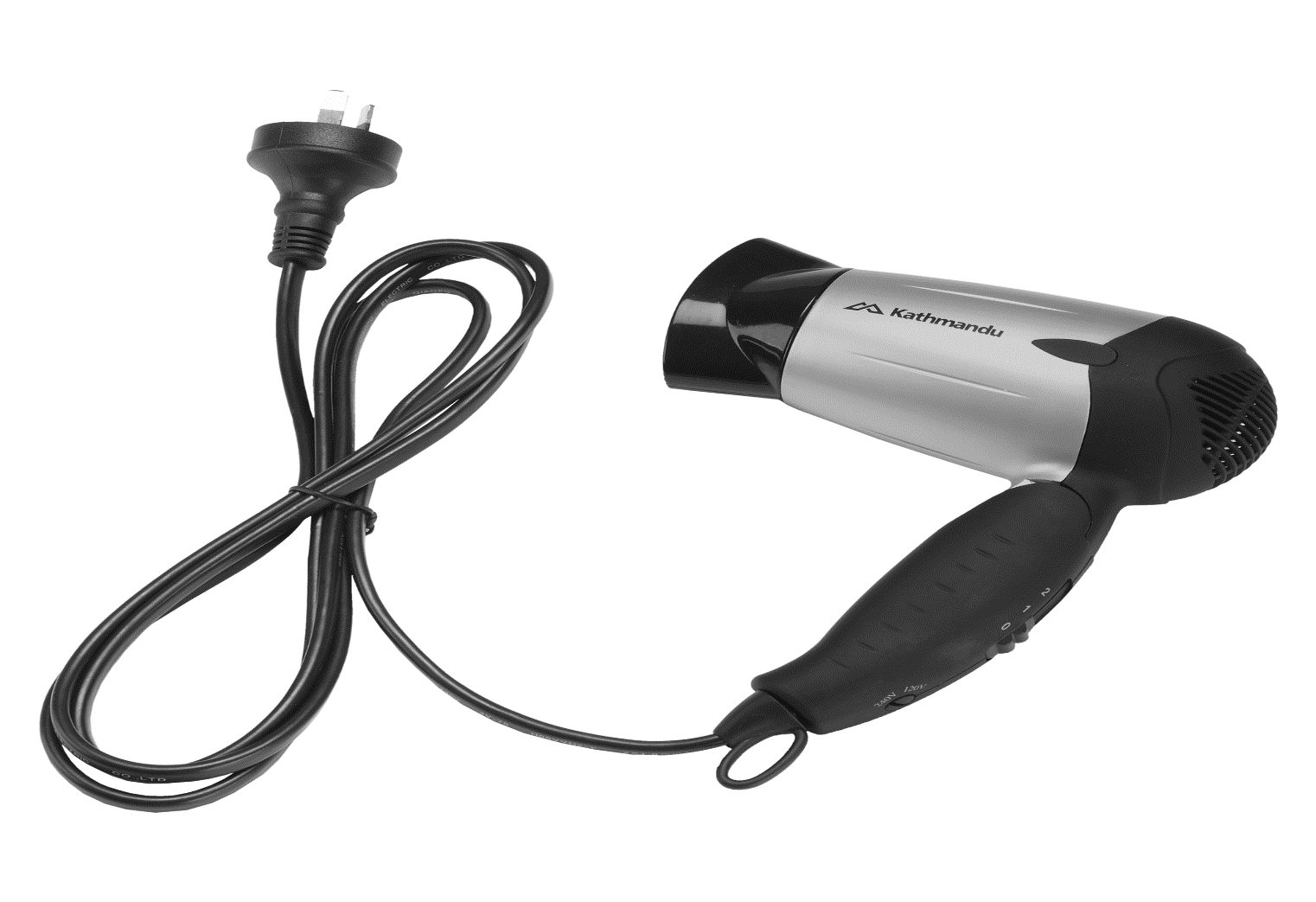 Starting the Research
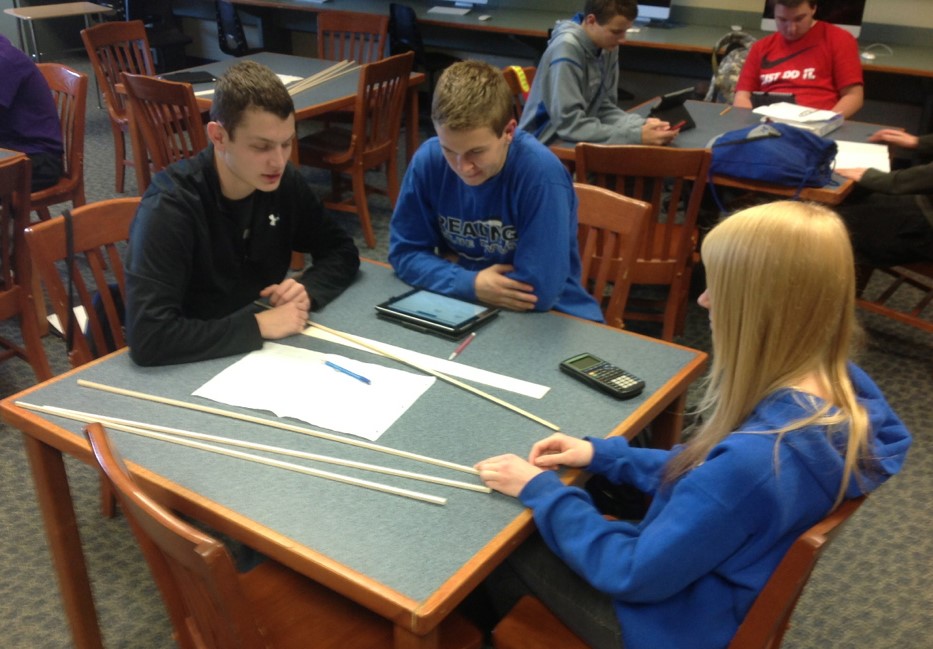 www.Kathmandu.com.au
www.caranddriver.com
Process for Making Micro-supercapacitor Using Graphene:
Synthesize the Graphene
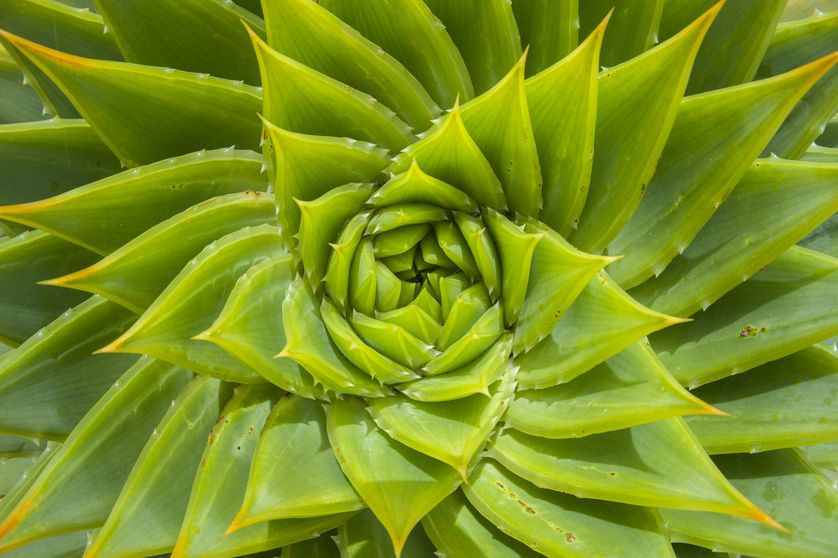 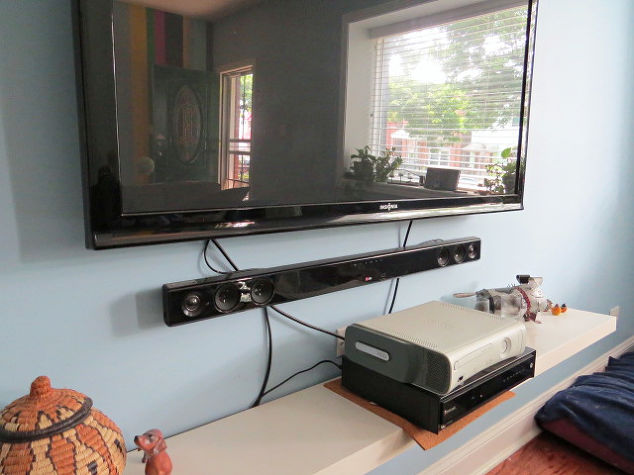 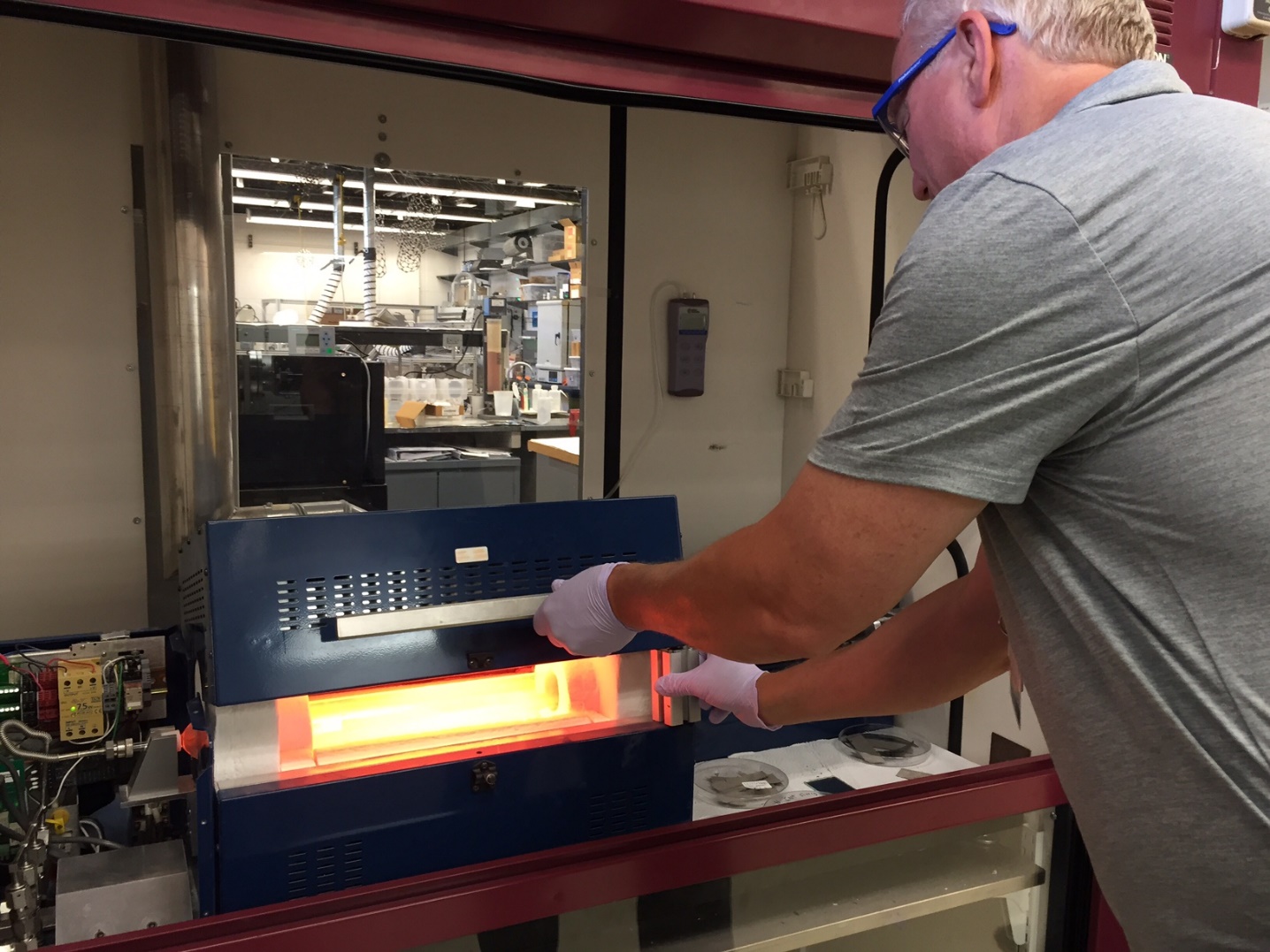 www.mnn.com
www.hometalk.com
Engineering Design Process:
Chemical Vapor Deposition
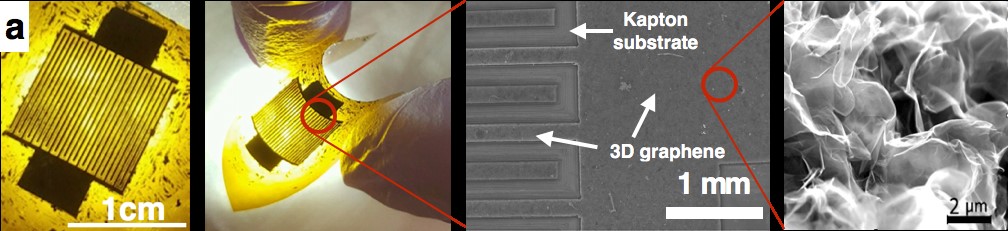 The Hook: Are you Still Tied Up?
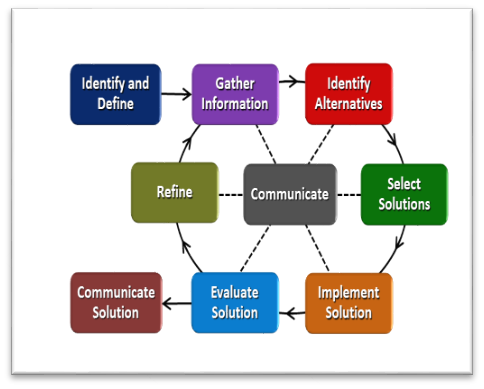 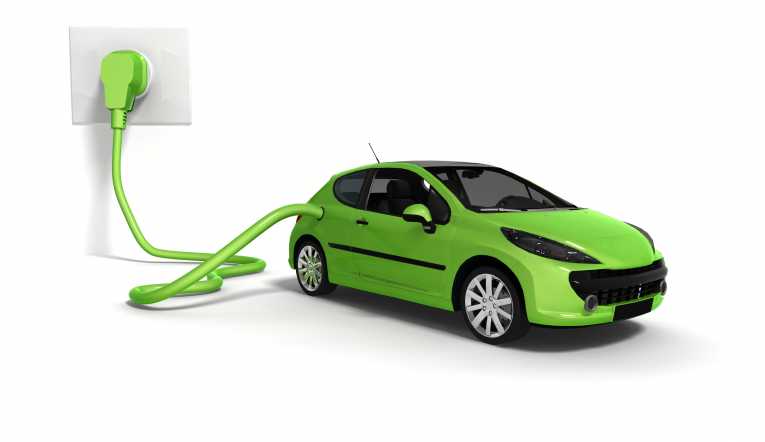 Characterize the Graphene
SEM Analysis
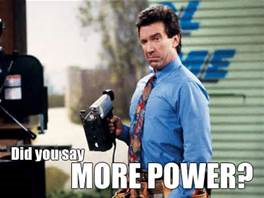 Manufacture Micro-supercapacitor
Test Micro-supercapacitor
www.earthtimes.org
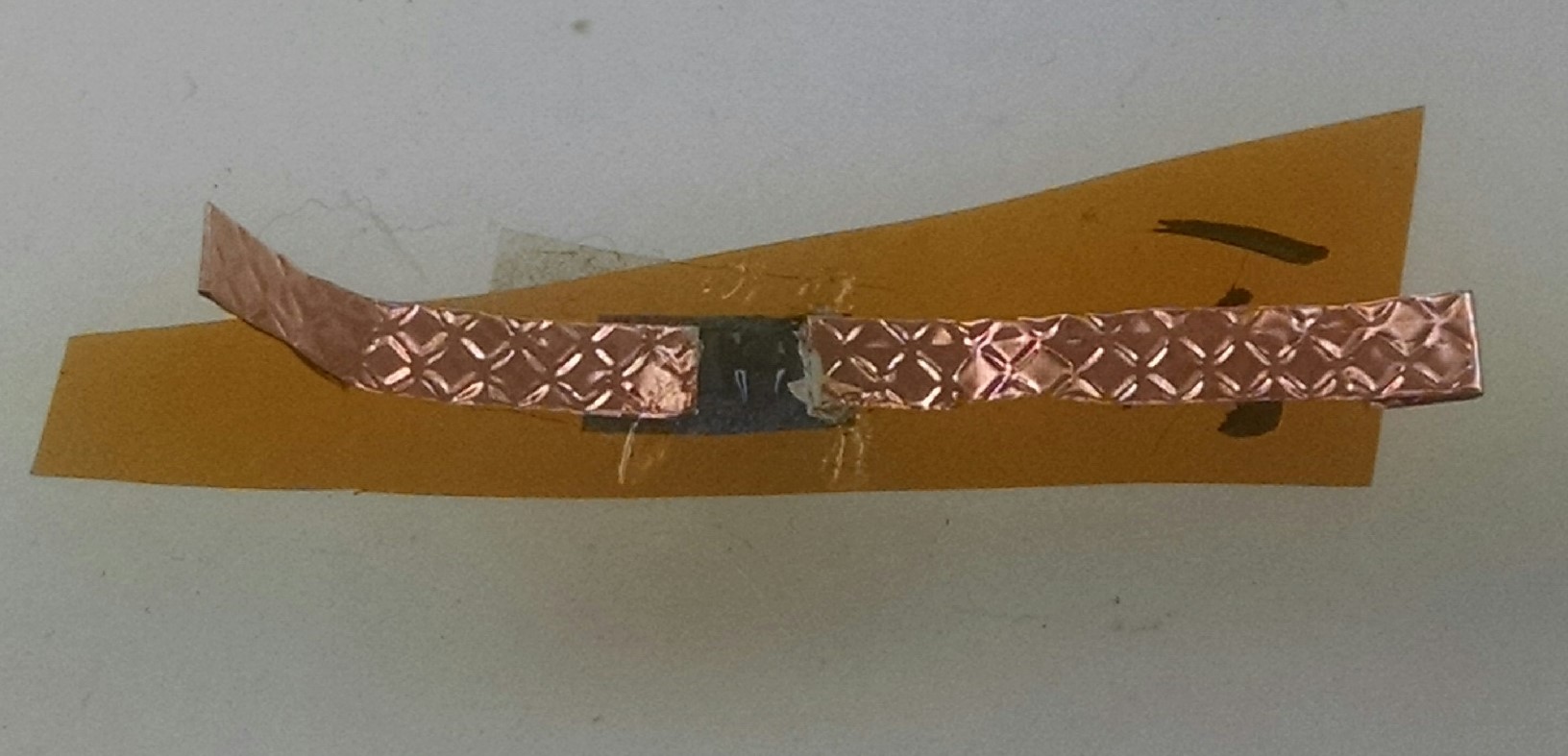 Final Micro-supercapacitor
www.solvencyiinews.com